Алгебра
7
класс
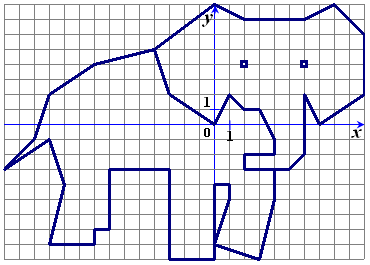 Тема:
Понятие функции
Яшнабадский район. Школа № 161.
Учитель математики Наралиева Ш.Ш.
План урока
1.Повторение пройденного
2.Понятие функции
4.Задания для закрепления
3. Решение задач
y
4
3
2
1

-1
-2
-3
-4
В(-2;3)
А(4;2)
x
-5  -4 -3 -2 -1      1  2  3  4  5  6
F(-4;-2)
M(6;-2)
y
4
3
2
1

-1
-2
-3
-4
II
I
x
-5  -4 -3 -2 -1      1  2  3  4  5  6
III
IV
Понятие функции:
     Машина движется по шоссе с постоянной скоростью 
70 км/ч.  За время t ч машина проходит путь S = 70 · t км.
Легко вычислить пройденный путь за любое время:
Если t = 1, то
S = 70 · 1 = 70
Если t = 1,5, то
S = 70 · 1,5 = 105
Если t = 3, то
S = 70 · 3 = 210
S = 70 · t
Зависимая переменная
ФУНКЦИЯ
Независимая переменная
АРГУМЕНТ
Понятие функции:
Определение: если каждому значению независимой переменной х из некоторого числового множества соответствует по какому-то правилу единственное значение зависимой переменной у, то такая зависимость называется функцией.
       При этом х называют  независимой переменной, а   у- зависимой переменной.
        Чтобы подчеркнуть зависимость у от х ,иногда
 пишут у(х).
Способы задания функции:
1. Задание с помощью формулы
(аналитический способ)
2. Задание с помощью таблицы
(табличный способ)
3. Задание с помощью графика
(графический способ)
1. Задание функции с помощью формулы
у(х) = 4х – 3
     1. Найти значение функции, 
если значение аргумента равно 5
Решение : у(5) = 4 · 5 – 3 = 17
     2. Найти значение аргумента, 
если значение функции равно -11 
Решение : 4 · х – 3 = -11
                   4 · х = -11 + 3
                        4 · х = -8
                         х = -8:4
                               х = -2
1. Задание функции с помощью формулы
у(х) = 4х - 3
     3. Принадлежит ли графику этой функции 
точки А(0;-3)  и В (2; 7)
Решение: 
1) у(0) = 4 · 0 – 3 = -3 (верно) , значит точка А принадлежит графику
2) у(2) = 4 · 2 – 3 = 7 (не верно) , значит точка В не принадлежит графику
х
1
2
3
4
5
6
7
8
9
10
у
1
4
9
16
25
36
49
64
81
100
2. Задание функции с помощью таблицы
Таблица квадратов
Закрыть
3. Задание функции с помощью графика.
График функции – это множество всех точек координатной плоскости, 
абсциссы которых равны значениям аргумента, а ординаты –
соответствующим  значениям функции.
Вспомним:
B (5; -3)
A (-4; 6)
C (2; 0)
ЗАДАНИЕ
По графику функции, изображённому на рисунке, найти:
1)     значение функции при х = 3;
значение  аргумента при котором у = 4
4
х = 3
у = 2
1.
2
у = 4
х = 4
2.
3
4
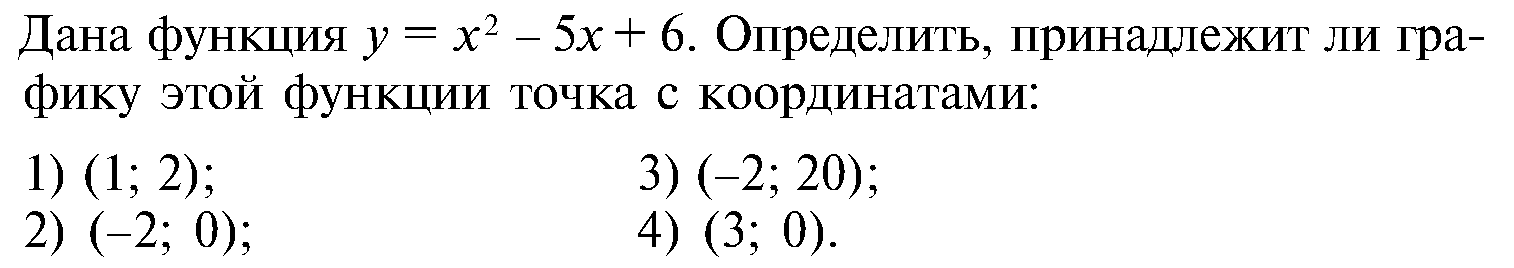 ЗАДАНИЯ ДЛЯ ЗАКРЕПЛЕНИЯ
1
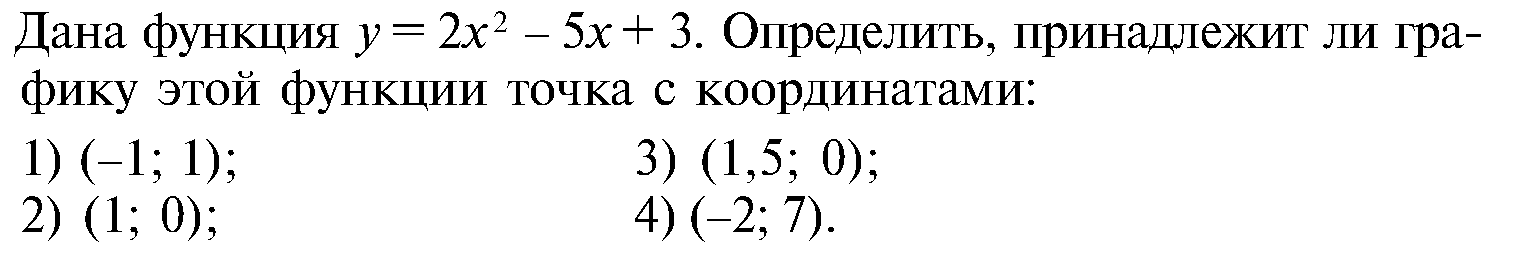 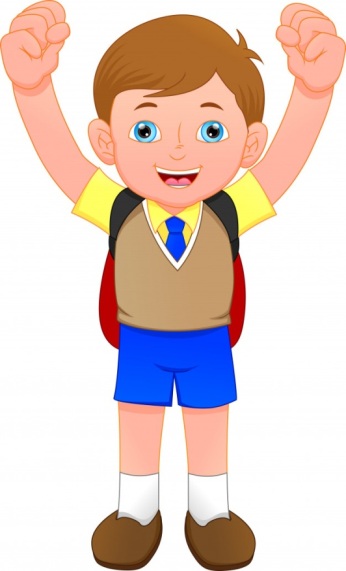 2
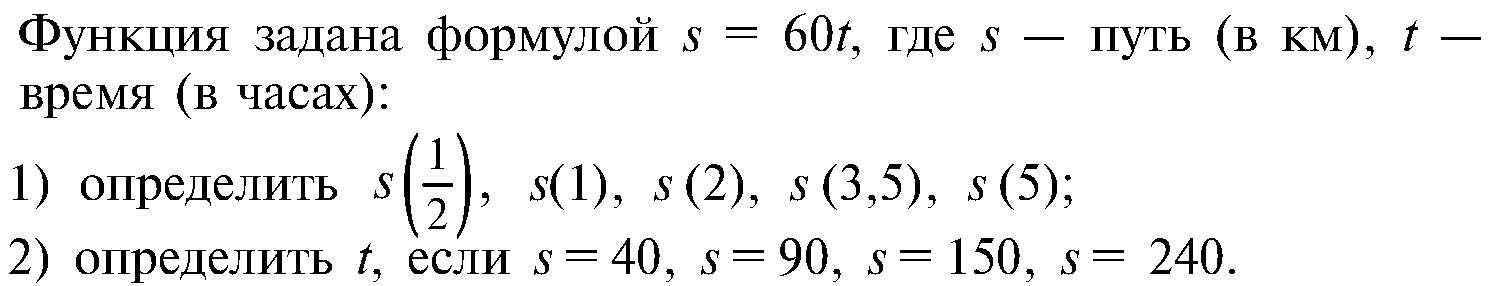 Задание
у(х) = 4х - 3
     Принадлежит ли графику этой функции 
точки А(0;-3)  и В (2; 7)
Решение: 
1) у(0) = 4 · 0 – 3 = -3 (верно) , значит точка А принадлежит графику
2) у(2) = 4 · 2 – 3 = 7 (не верно) , значит точка В не принадлежит графику
ЗАДАНИЯ ДЛЯ ЗАКРЕПЛЕНИЯ
1
2
3